ISCA 2023 Tutorial
Real-world Processing-in-Memory Systems for Modern Workloads
Hands-on Lab
Programming and Understanding a 
Real Processing-in-Memory Architecture
Dr. Juan Gómez Luna
Professor Onur Mutlu
Sunday, June 18, 2023
Real PIM Tutorial: Hands-on Lab
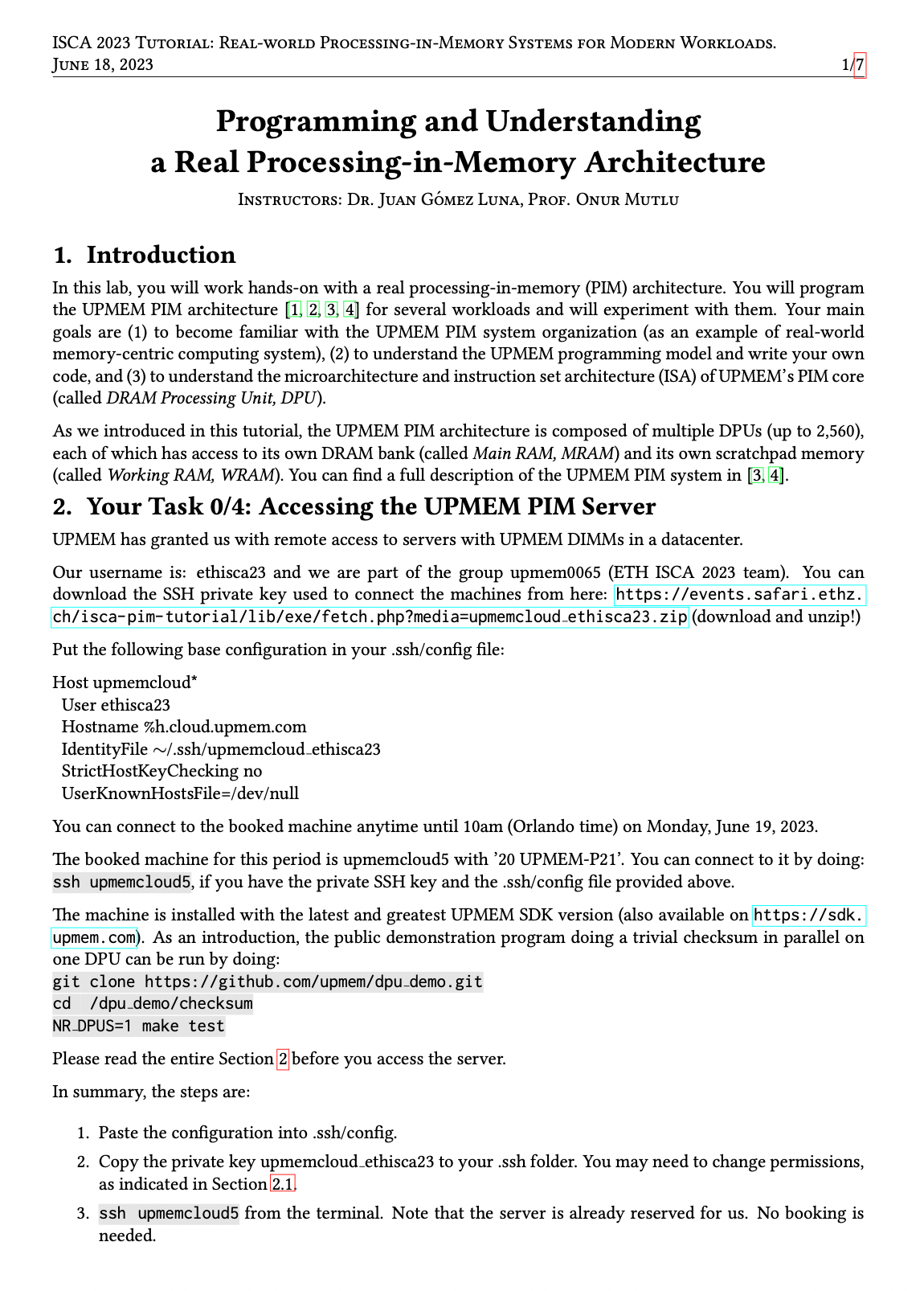 How to Access the UPMEM PIM Server?
1.  Paste the configuration into .ssh/config
	Host upmemcloud* 
		User ethisca23 
		Hostname %h.cloud.upmem.com 
		IdentityFile ~/.ssh/upmemcloud_ethisca23 
		StrictHostKeyChecking no 
		UserKnownHostsFile=/dev/null 

2.  Copy the private key upmemcloud_ethisca23 to your .ssh folder. You may need to change permissions


3.  ssh upmemcloud5 from the terminal
Access until 10am (Orlando time) on Monday, June 19, 2023
Template Files
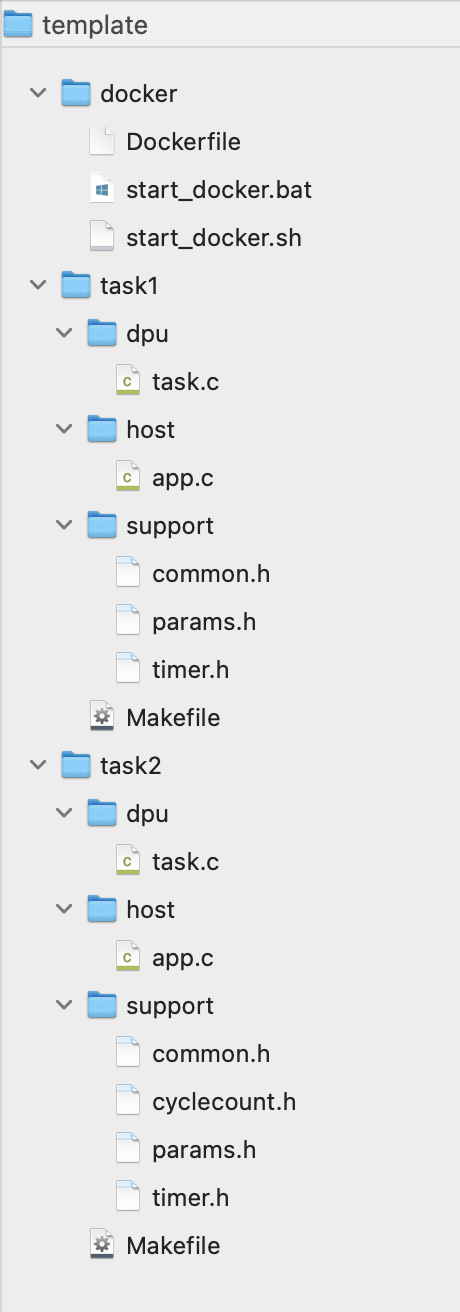 Contain templates for task 1 and task 2
Task 2’s template can be used for the remaining tasks
Task 1: CPU-DPU and DPU-CPU Transfers
Use serial, parallel, and broadcast transfers
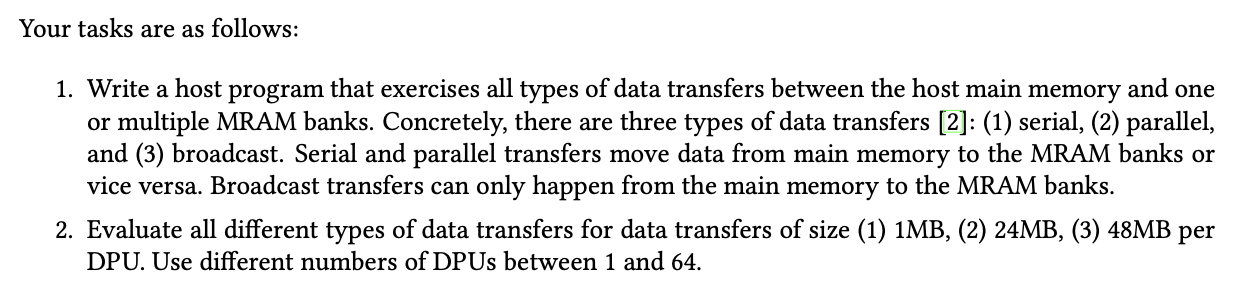 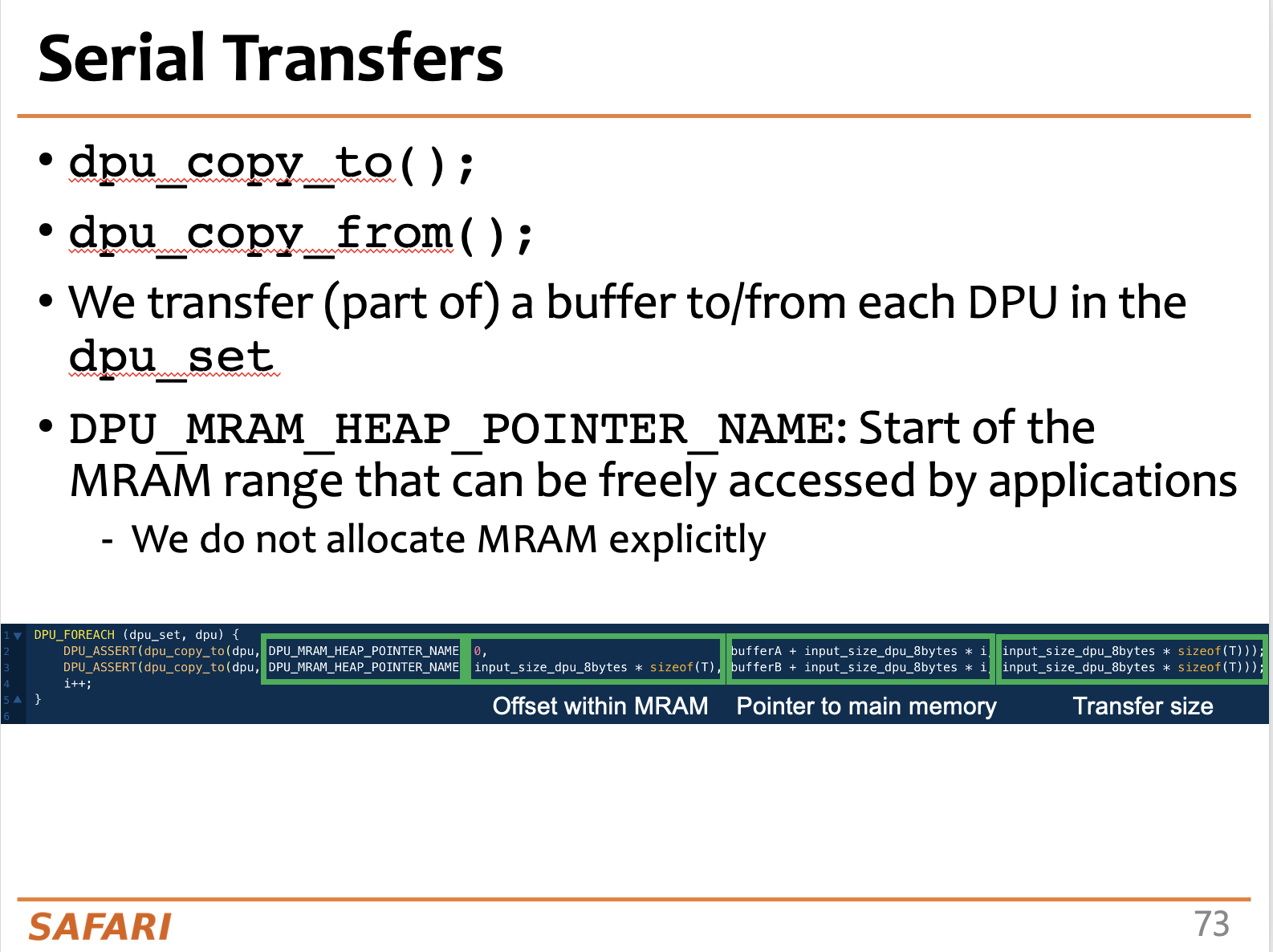 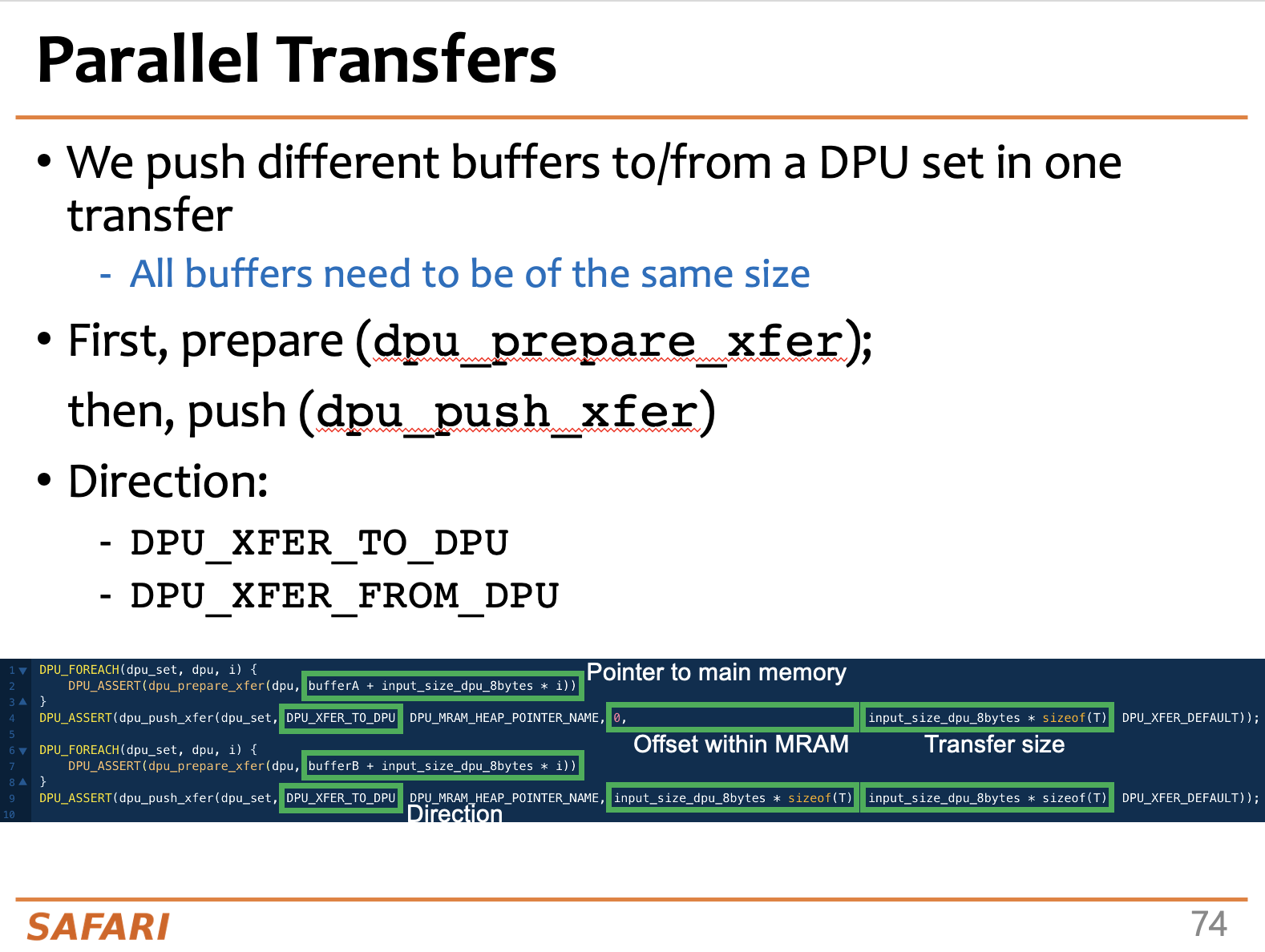 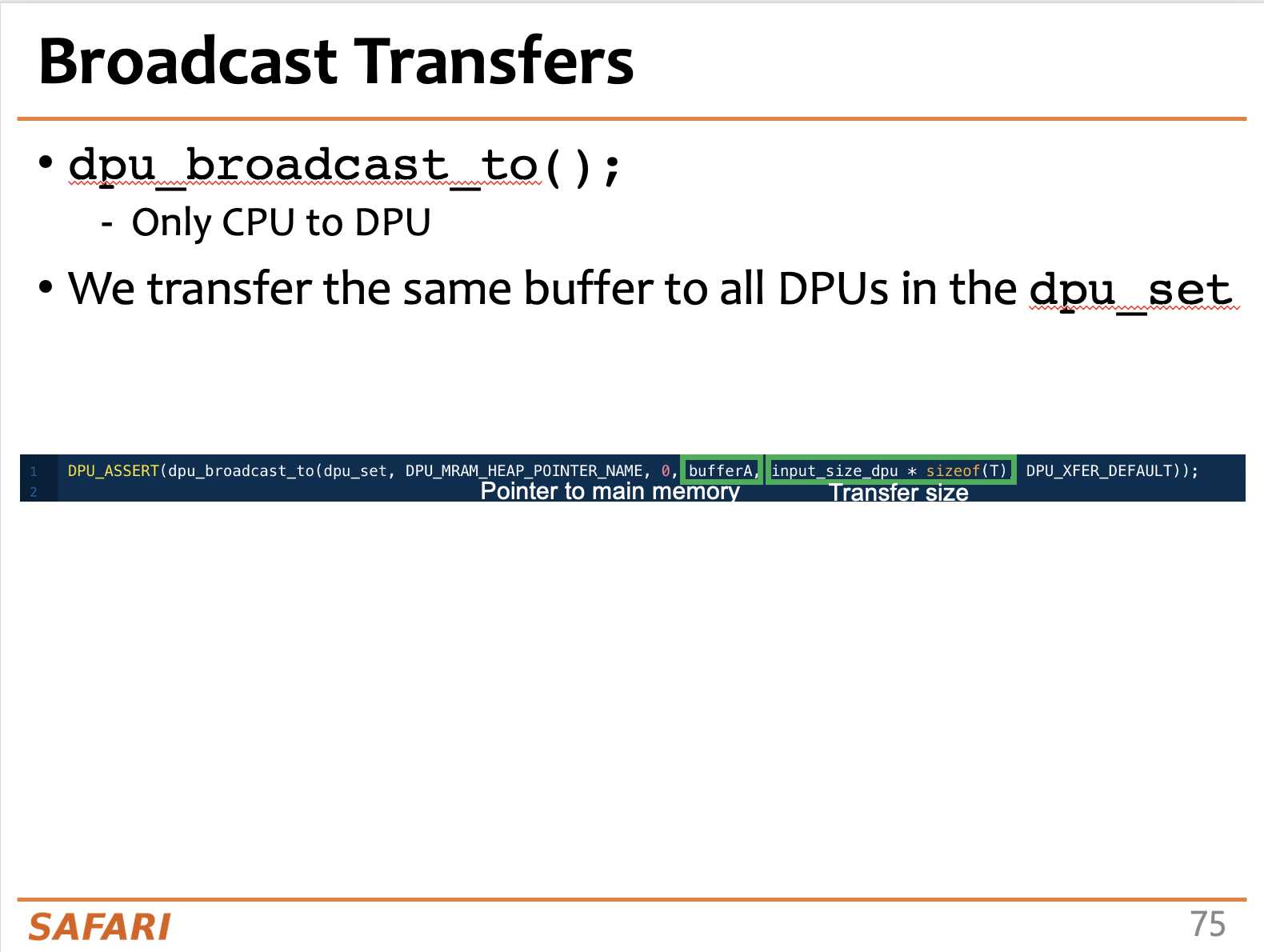 Task 2: AXPY
VA is a good reference code for this task
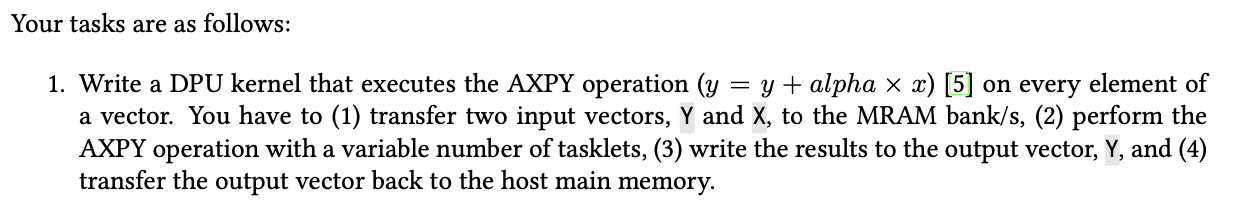 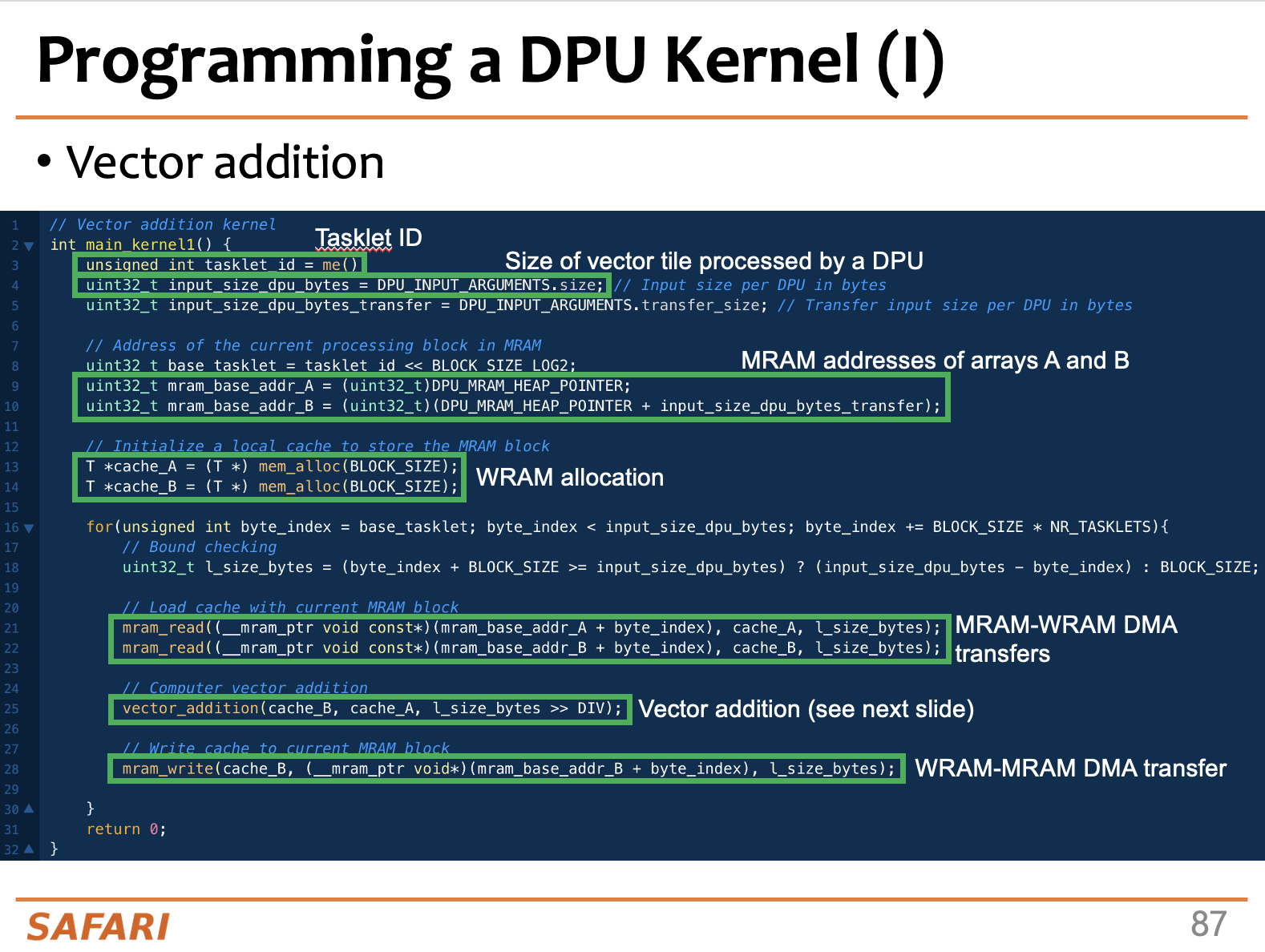 Task 3: Operations and Datatypes
You will observe significant variations in arithmetic throughput for different operations and datatypes
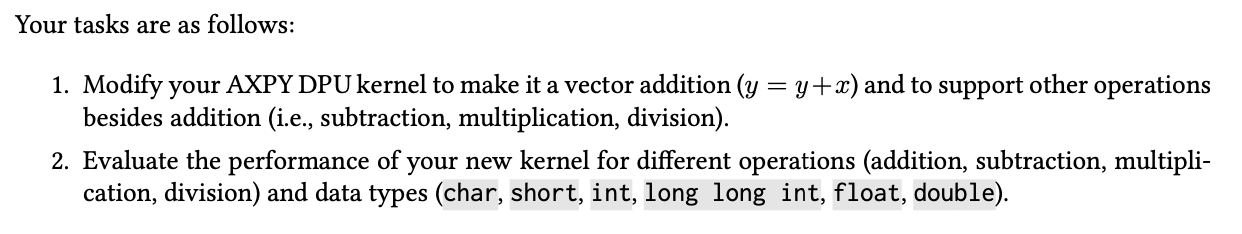 Task 4: Vector Reduction
Performance differences due to the final reduction step
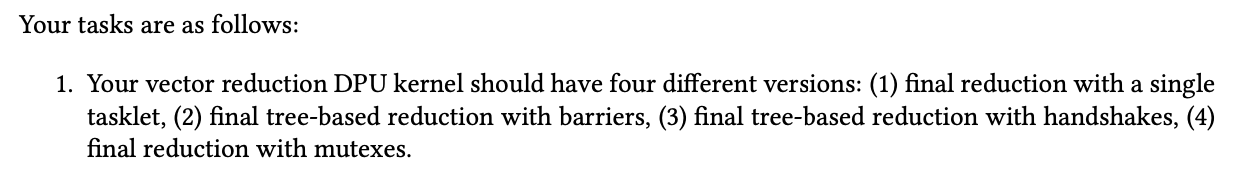 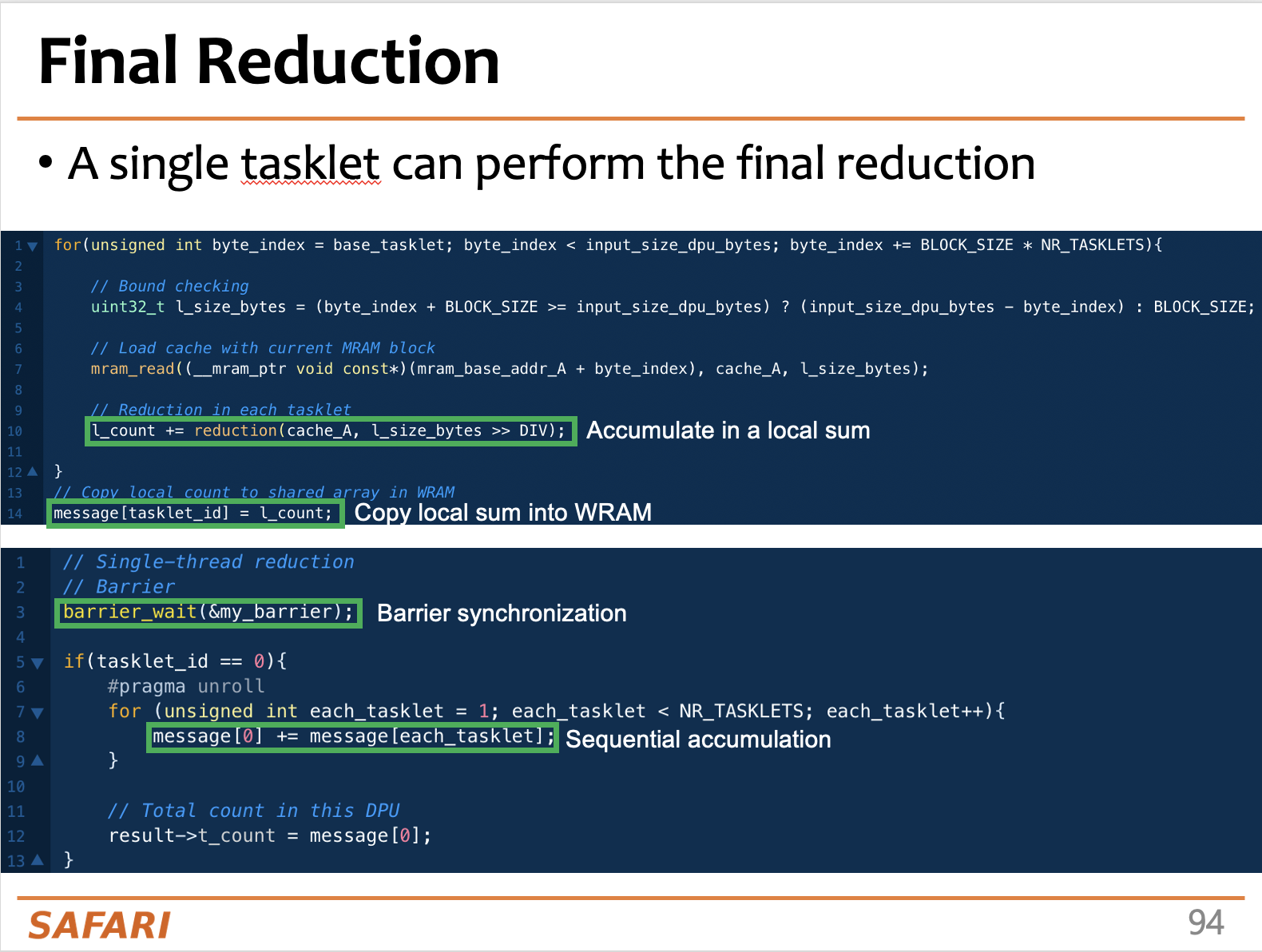 Real PIM Tutorial: Hands-on Lab
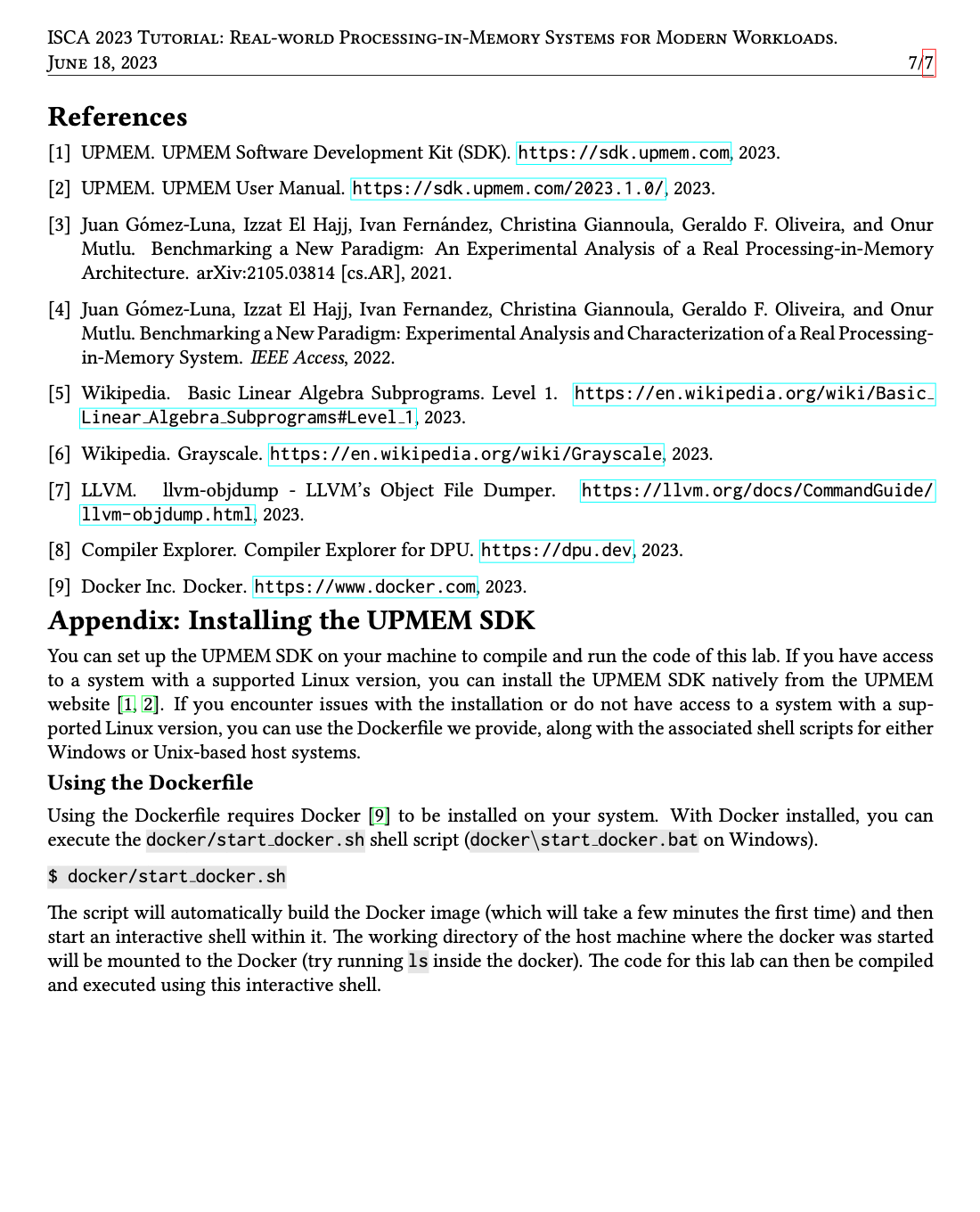 ISCA 2023 Tutorial
Real-world Processing-in-Memory Systems for Modern Workloads
Hands-on Lab
Programming and Understanding a 
Real Processing-in-Memory Architecture
Dr. Juan Gómez Luna
Professor Onur Mutlu
Sunday, June 18, 2023